W/C: 09/05, 20/06, 11/07
WEEK 1 MENU
A selection of Ham, Cheese or Tuna Sandwiches available daily
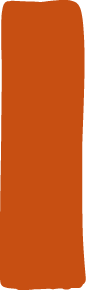 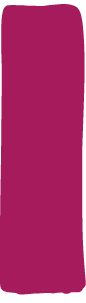 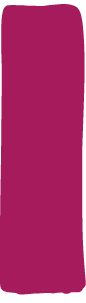 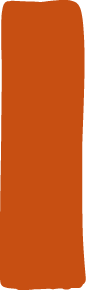 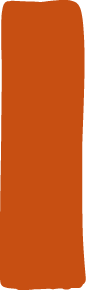 TUESDAY
WEDNESDAY
THURSDAY
MONDAY
FRIDAY
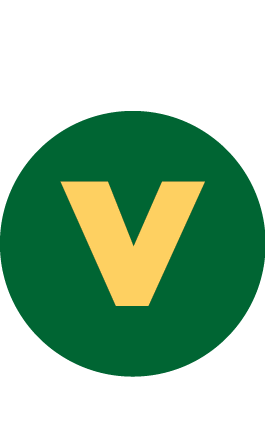 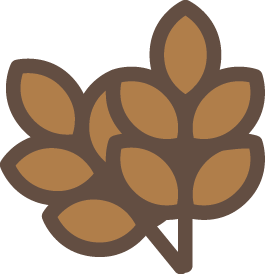 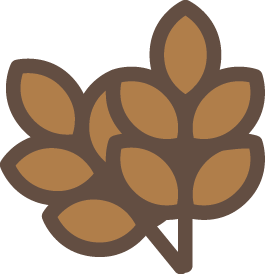 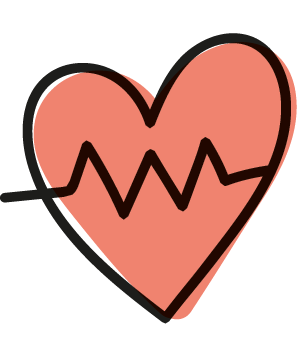 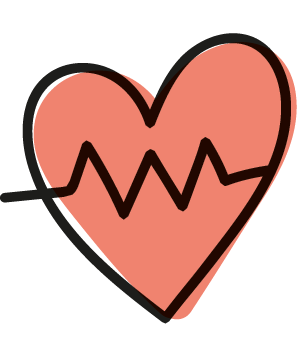 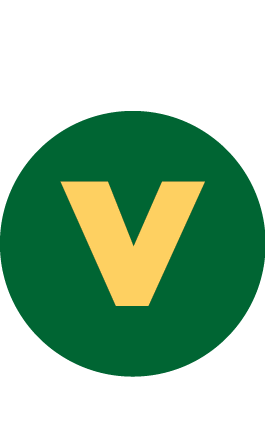 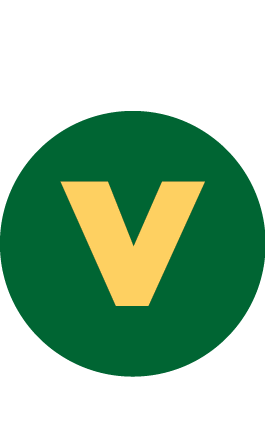 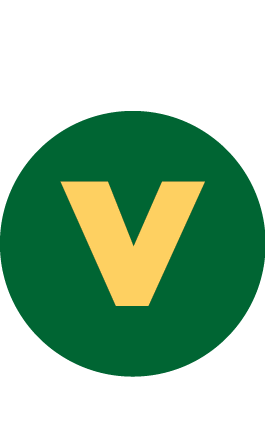 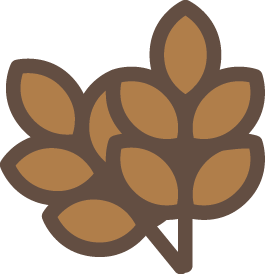 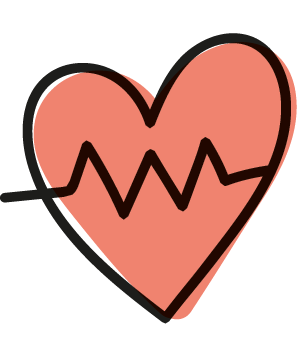 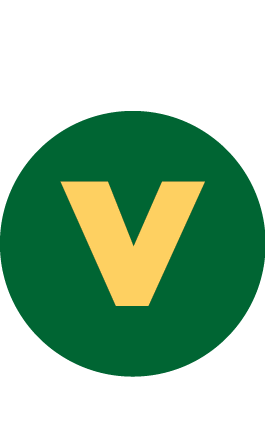 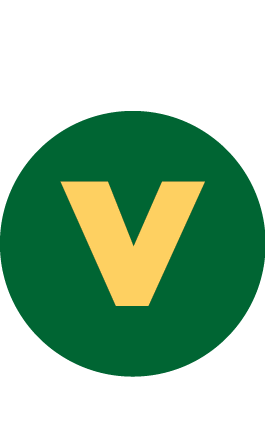 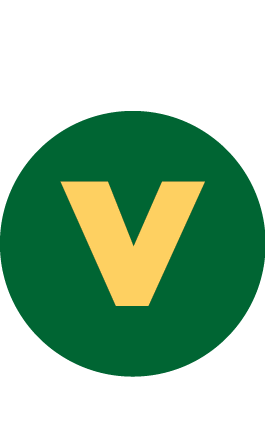 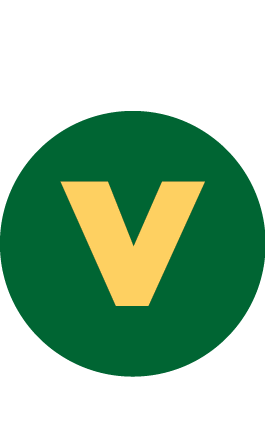 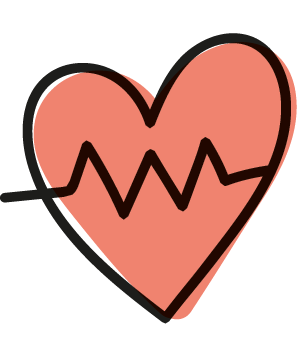 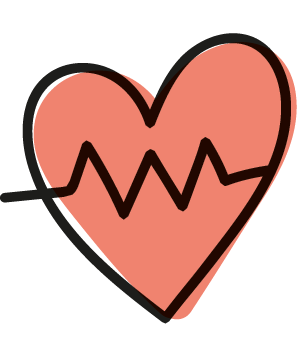 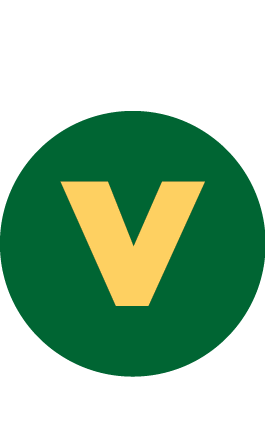 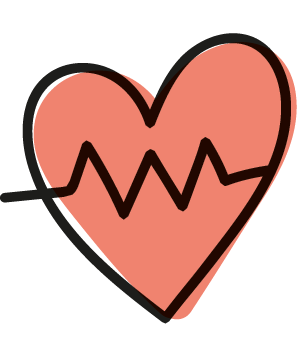 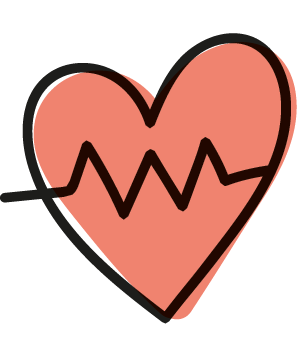 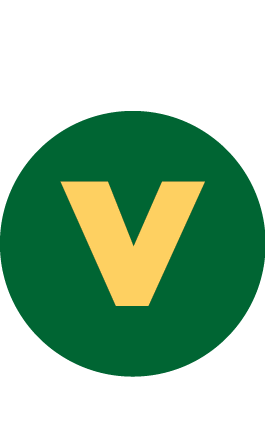 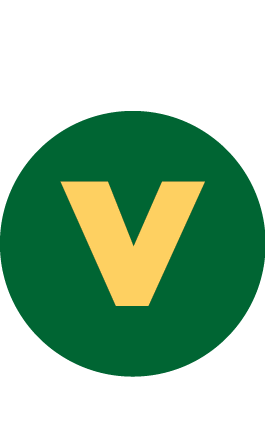 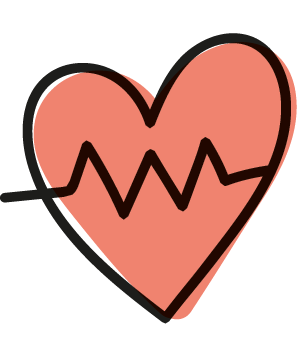 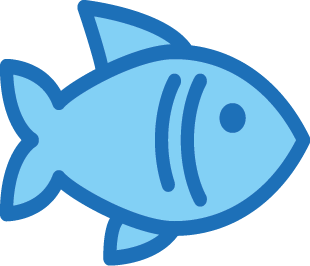 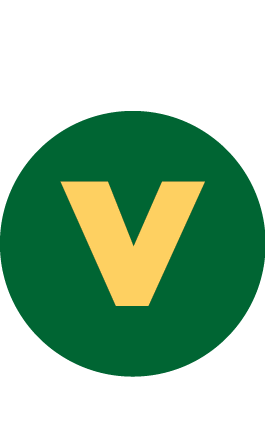 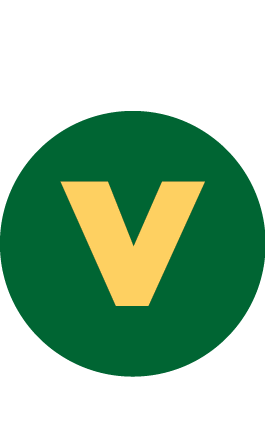 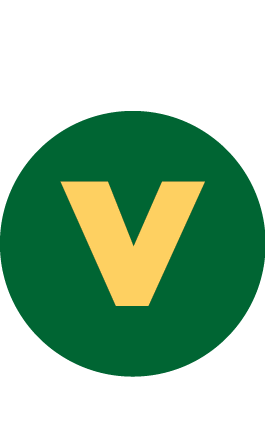 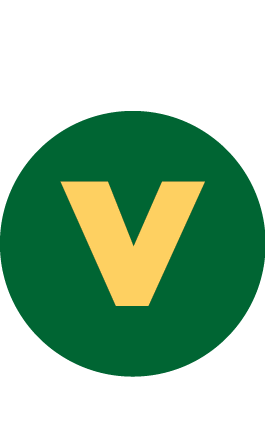 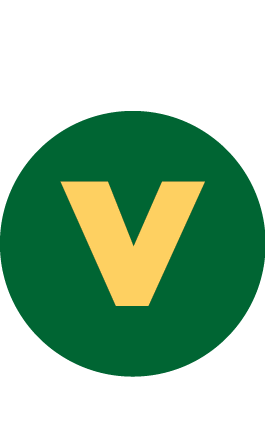 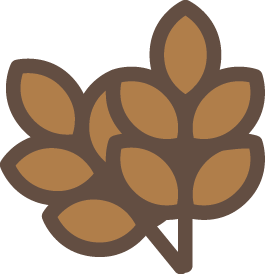 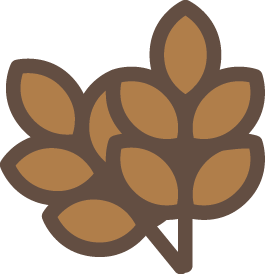 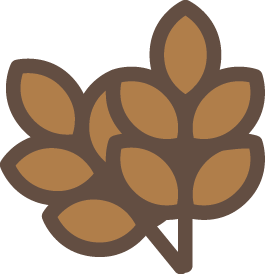 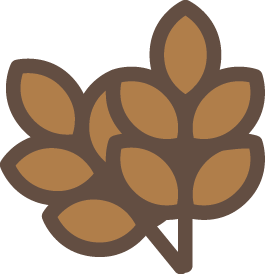 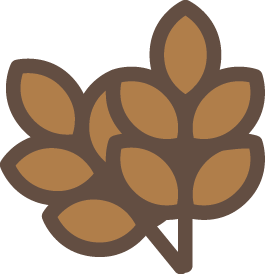 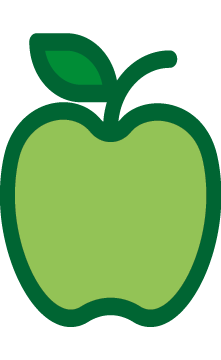 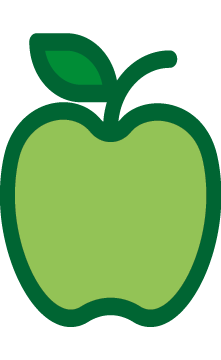 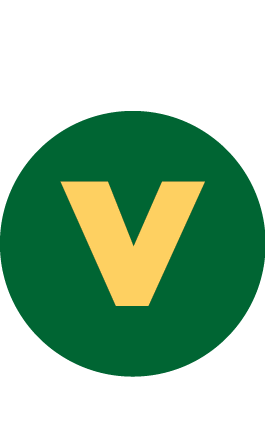 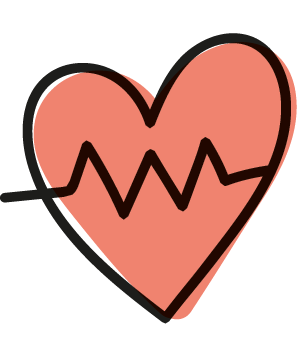 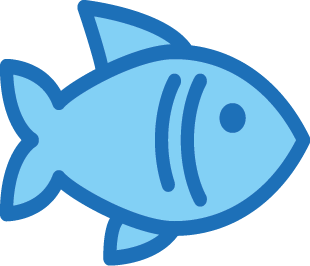 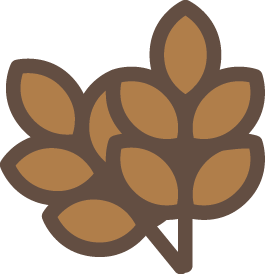 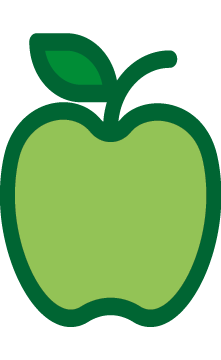 W/C: 25/04, 15/05, 06/06, 27/06, 18/07
WEEK 2 MENU
A selection of Ham, Cheese or Tuna Sandwiches available daily
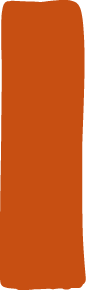 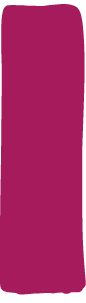 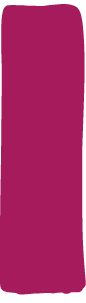 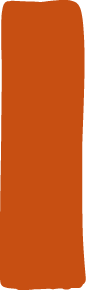 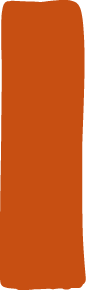 TUESDAY
WEDNESDAY
THURSDAY
MONDAY
FRIDAY
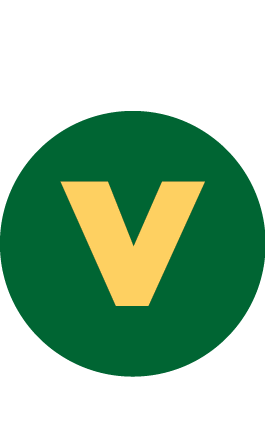 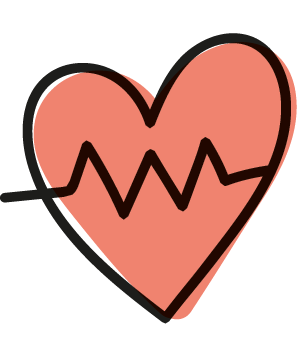 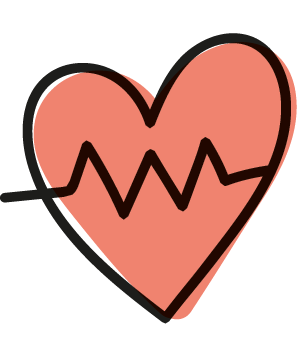 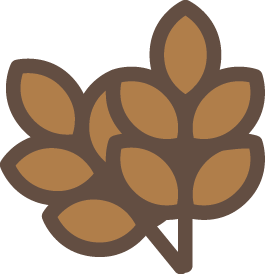 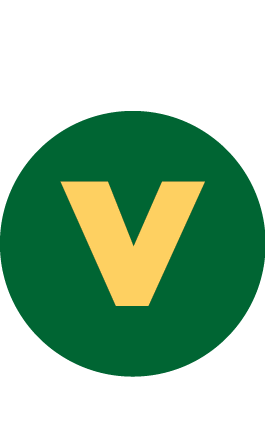 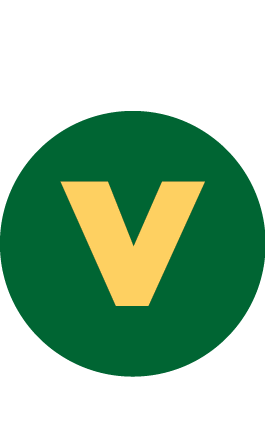 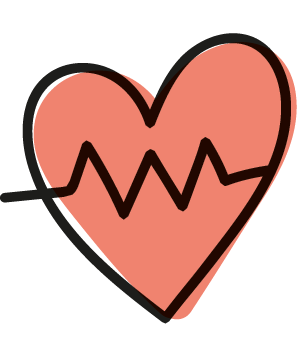 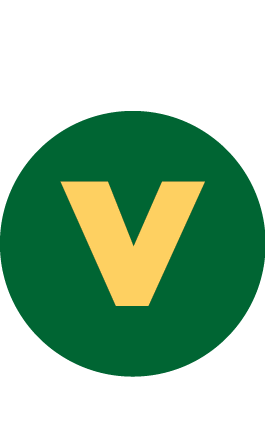 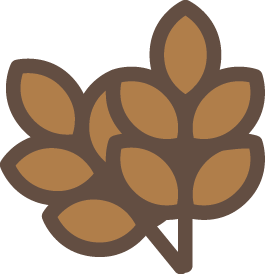 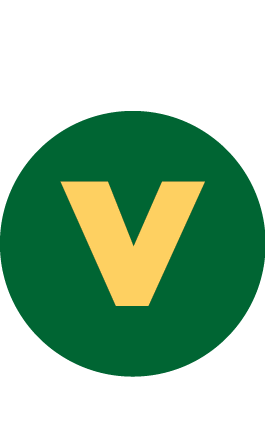 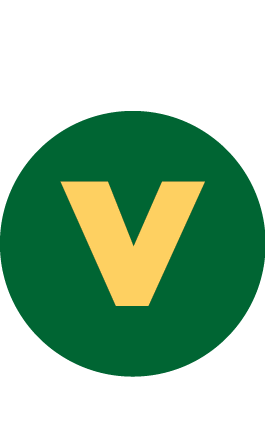 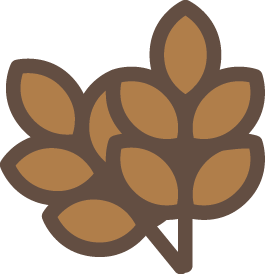 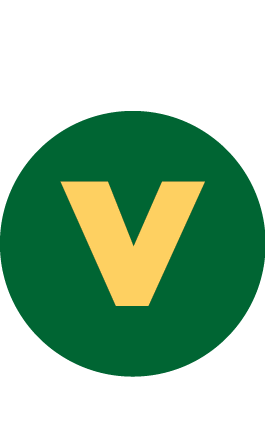 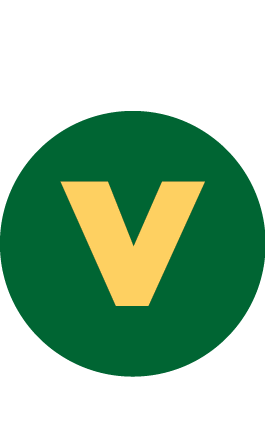 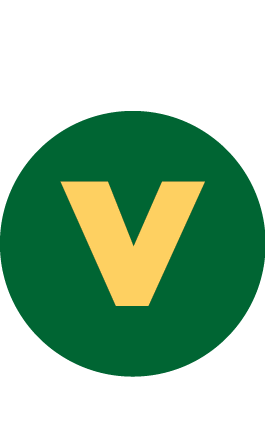 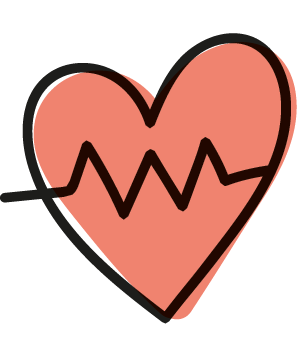 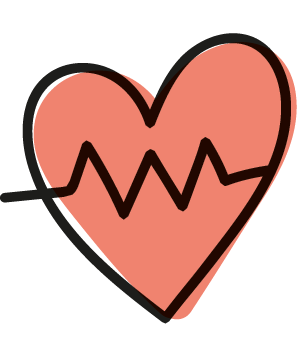 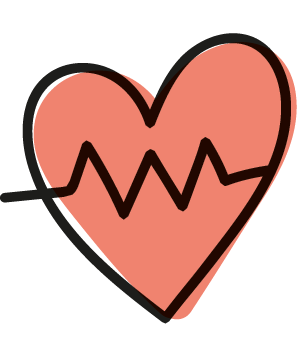 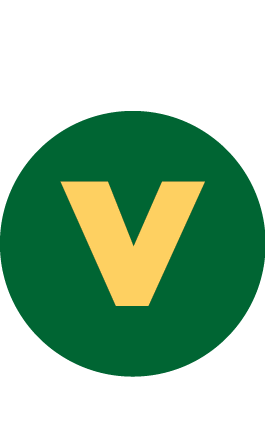 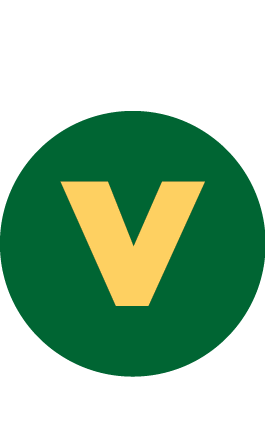 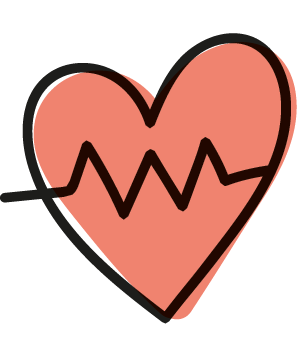 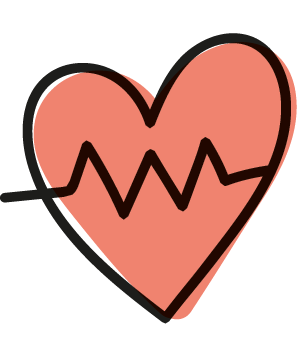 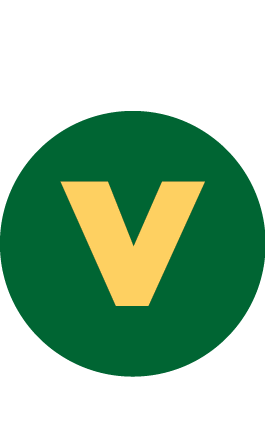 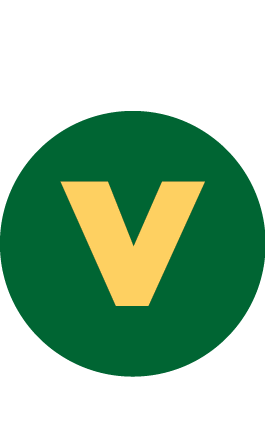 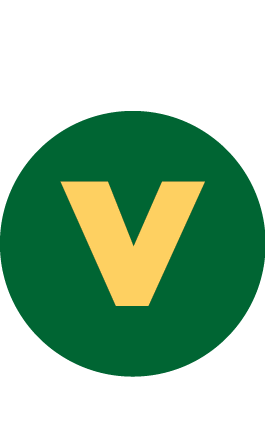 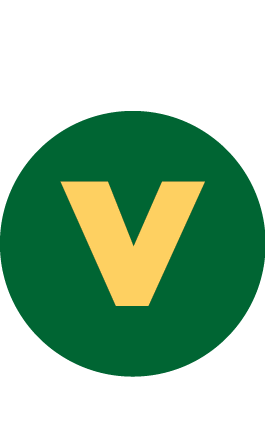 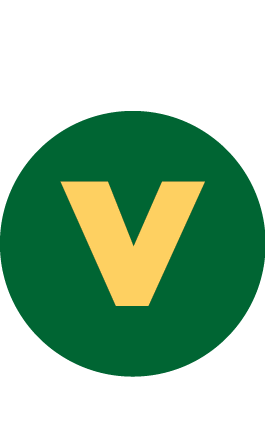 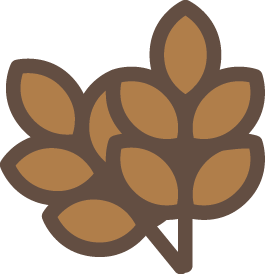 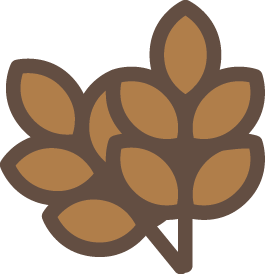 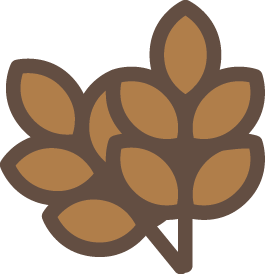 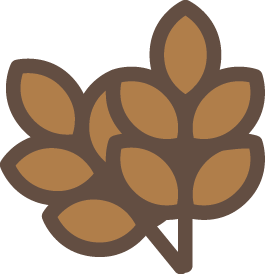 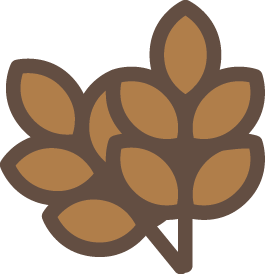 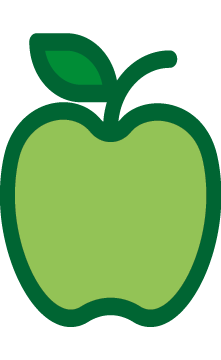 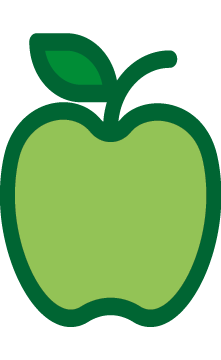 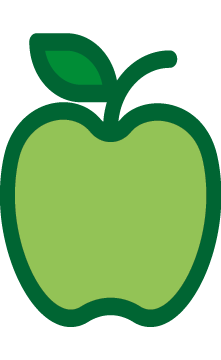 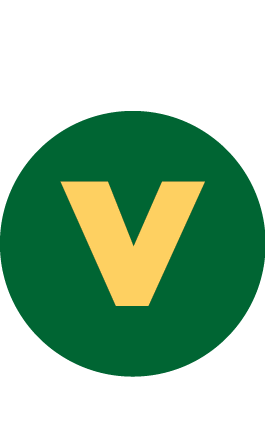 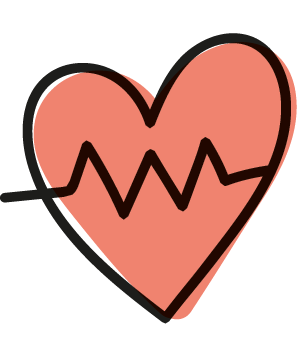 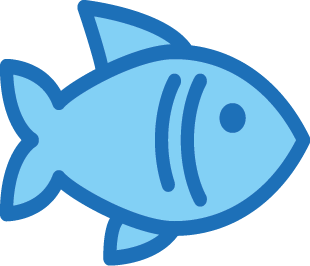 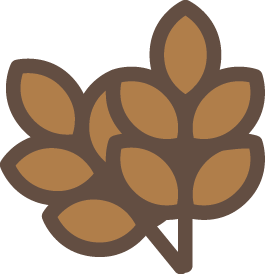 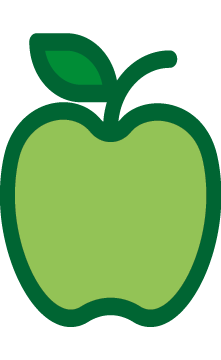 W/C: 02/05, 23/05, 13/06, 04/07
WEEK 3 MENU
A selection of Ham, Cheese or Tuna Sandwiches available daily
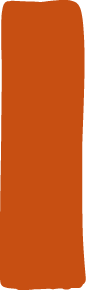 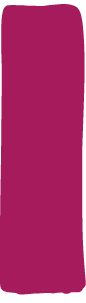 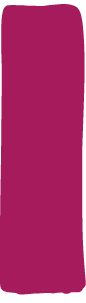 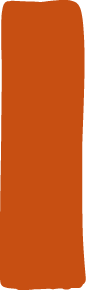 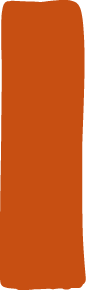 TUESDAY
WEDNESDAY
THURSDAY
MONDAY
FRIDAY
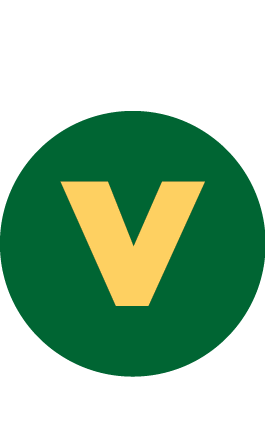 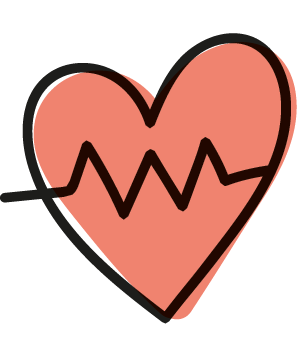 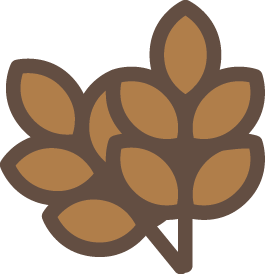 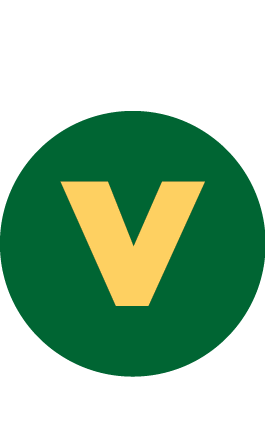 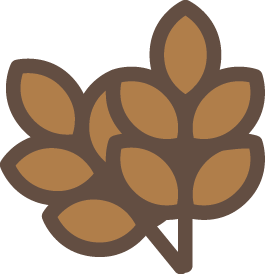 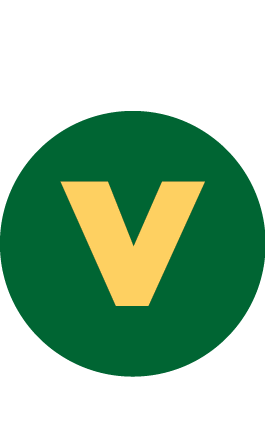 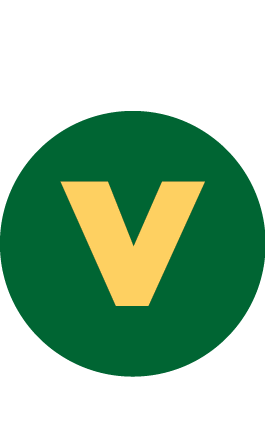 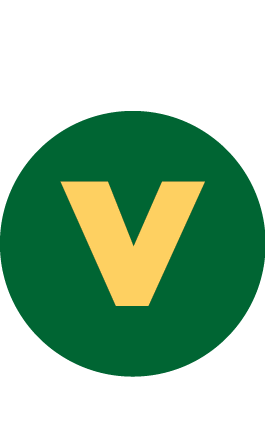 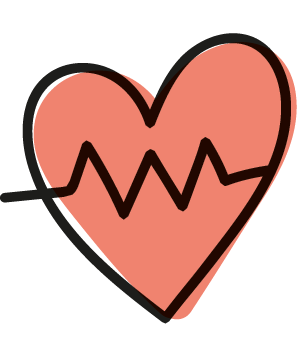 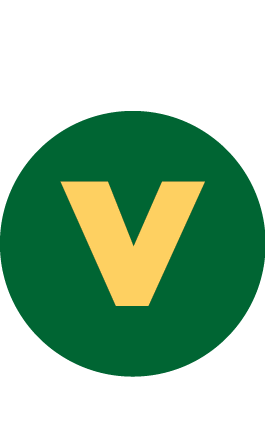 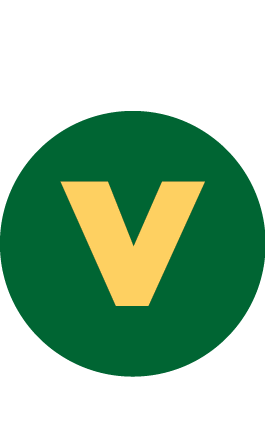 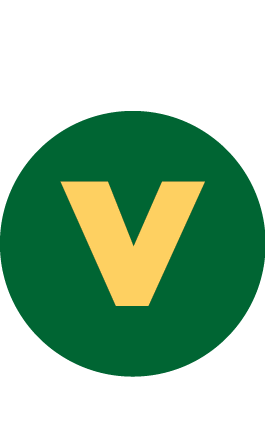 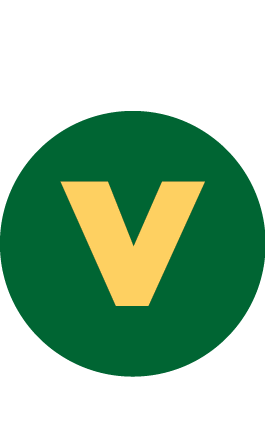 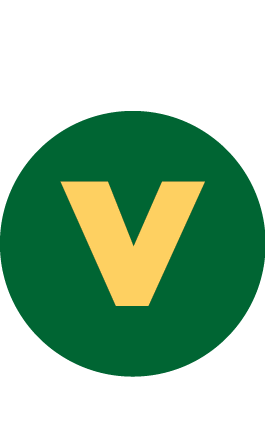 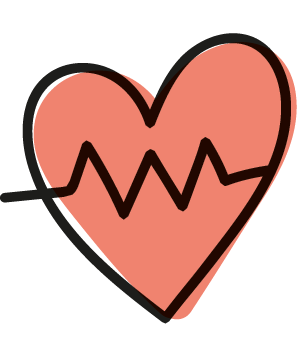 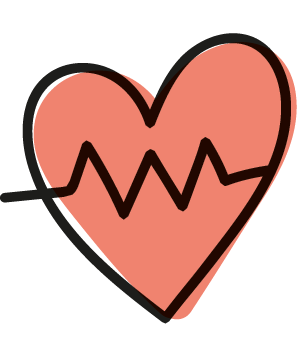 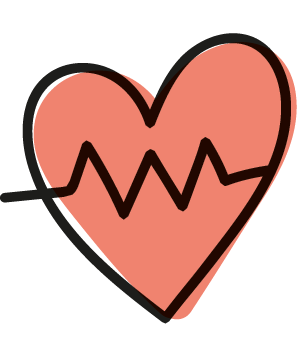 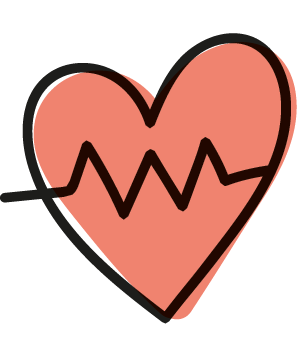 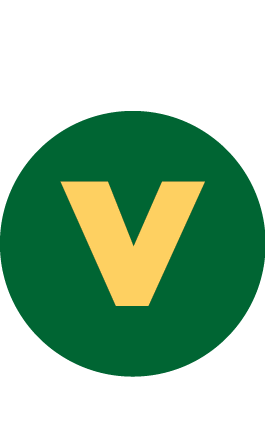 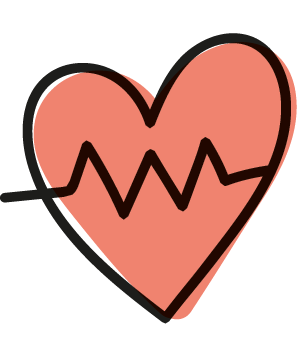 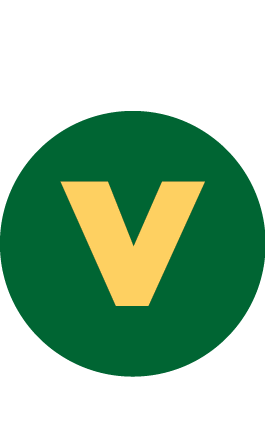 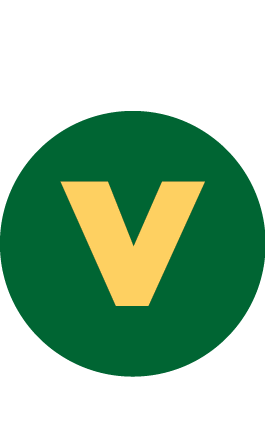 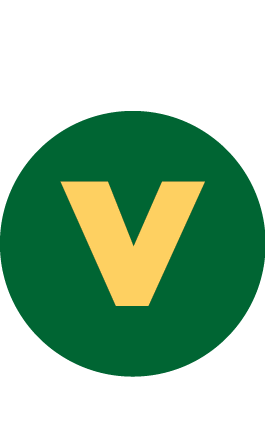 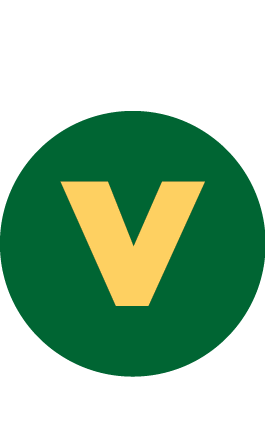 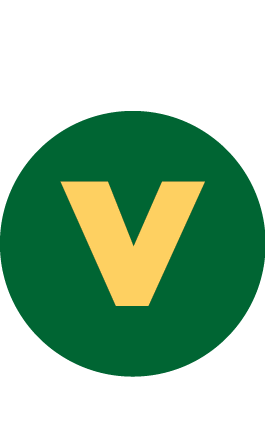 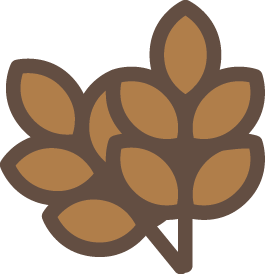 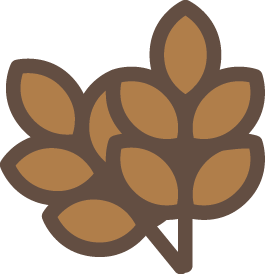 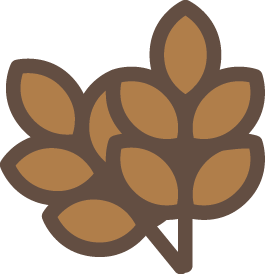 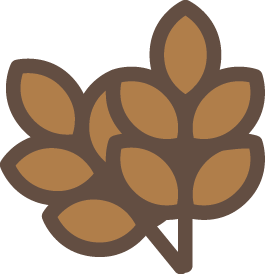 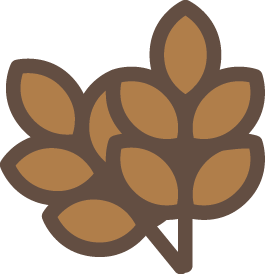 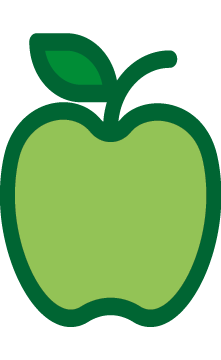 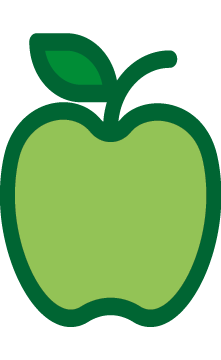 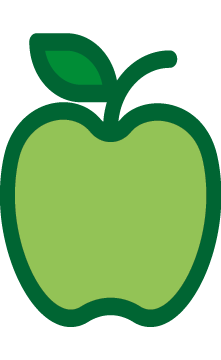 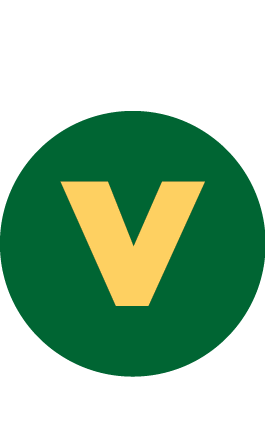 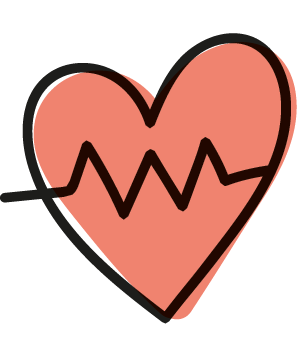 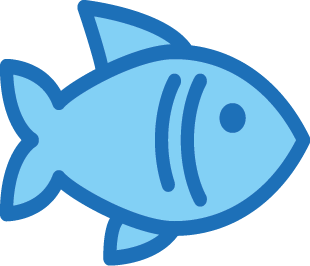 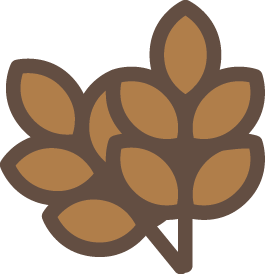 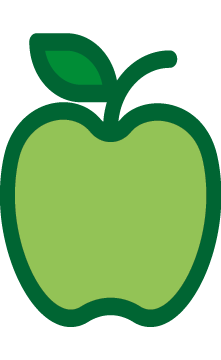